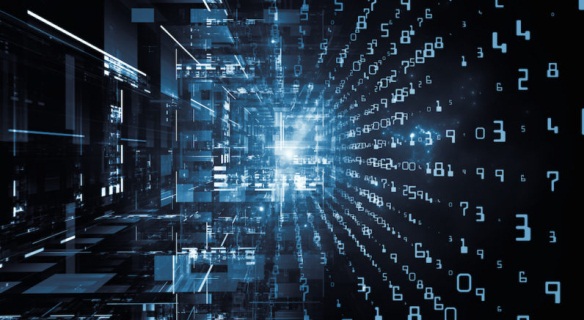 ll tempo è adesso - FinTech: 
mercato, regolazione, futuro

Paolo Ciocca intervista Mario Rasetti – Fondazione ISI (TO)


Intervengono:
Alberto Dalmasso – Satispay.com
Paolo Galvani – Moneyfarm
Dario Giudici – Mamacrowd.com
Massimiliano Lagreca – ELITE Club Deal (LSE)
Agostino Santoni – Cisco Systems Italia